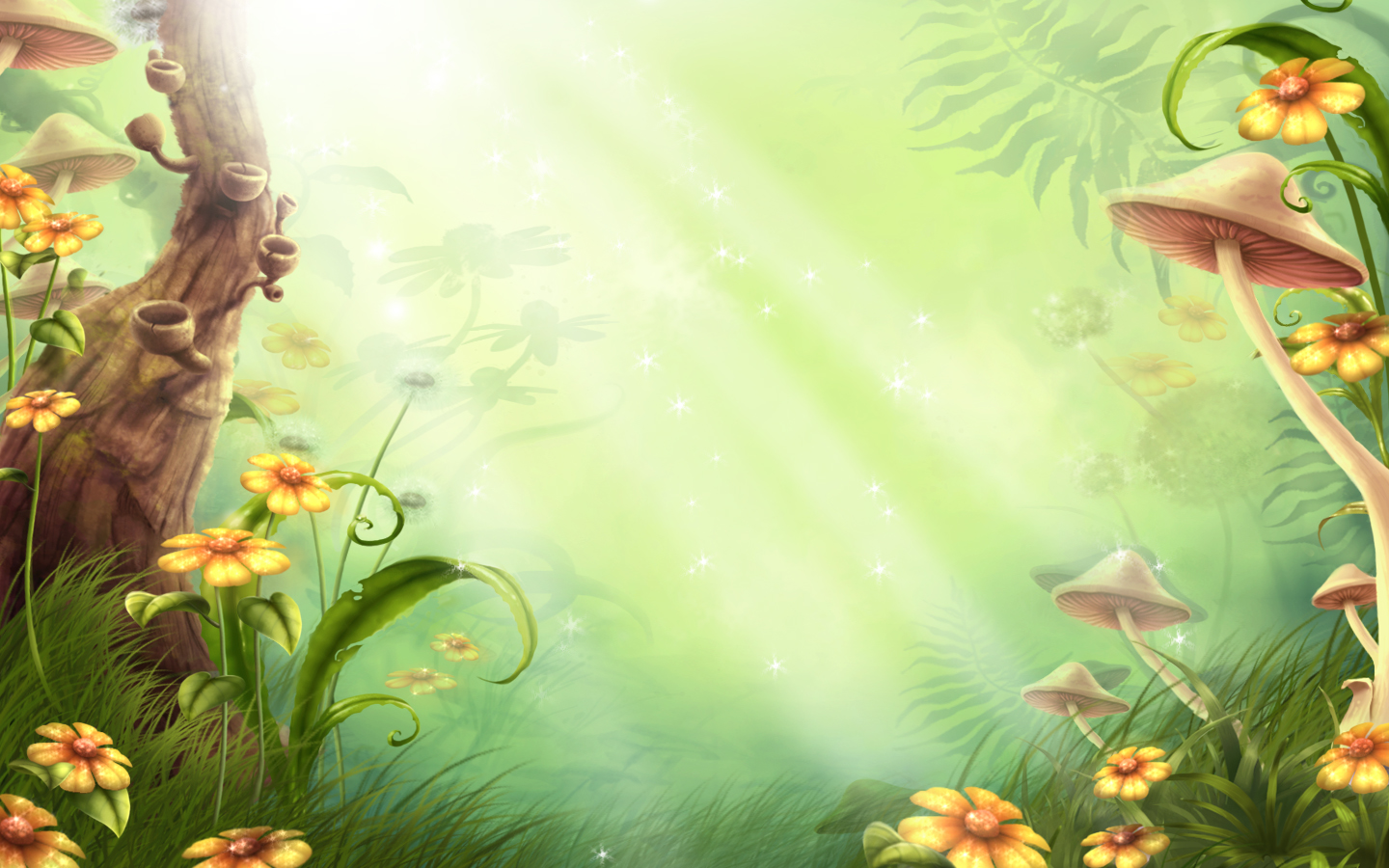 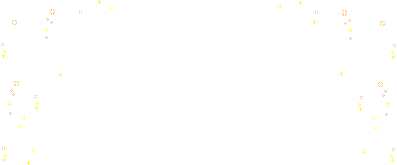 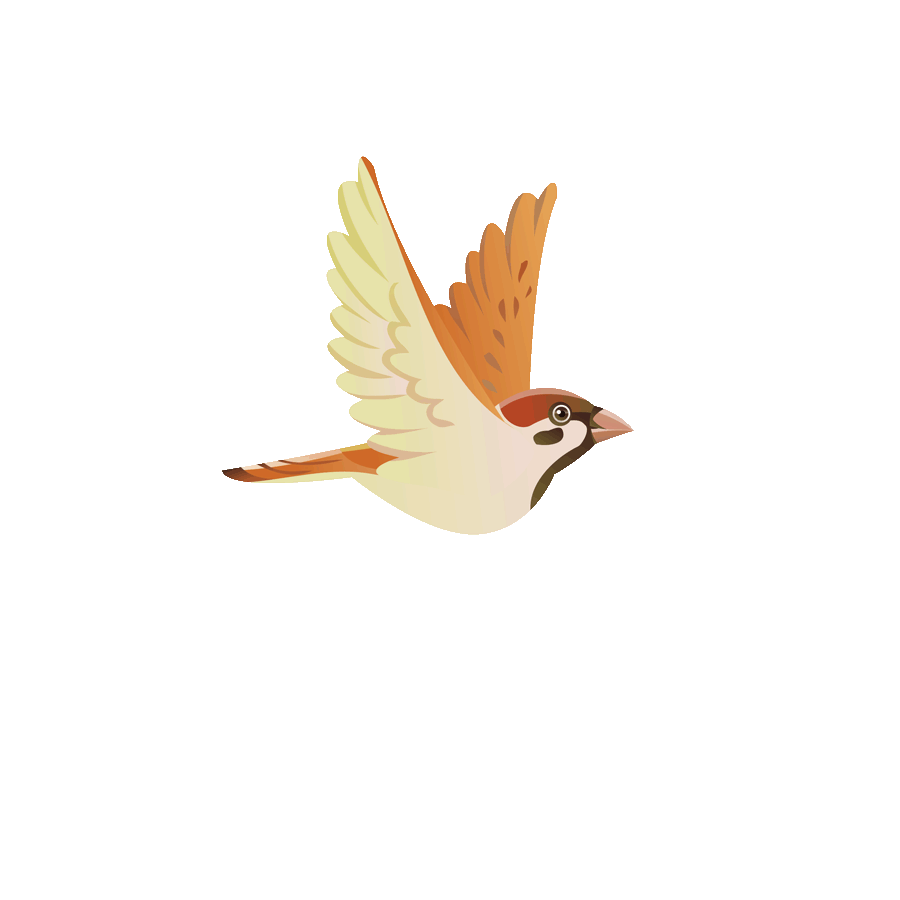 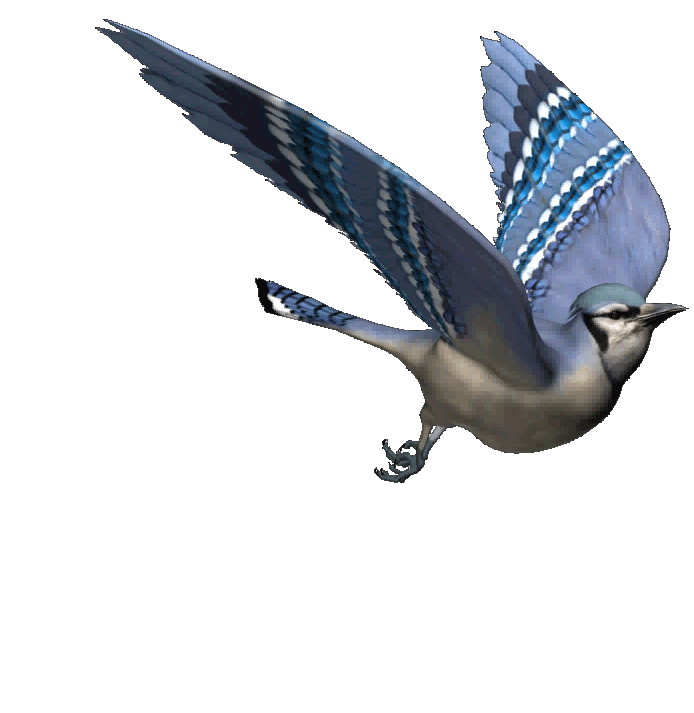 Учебная презентация 
для детей по сказкам
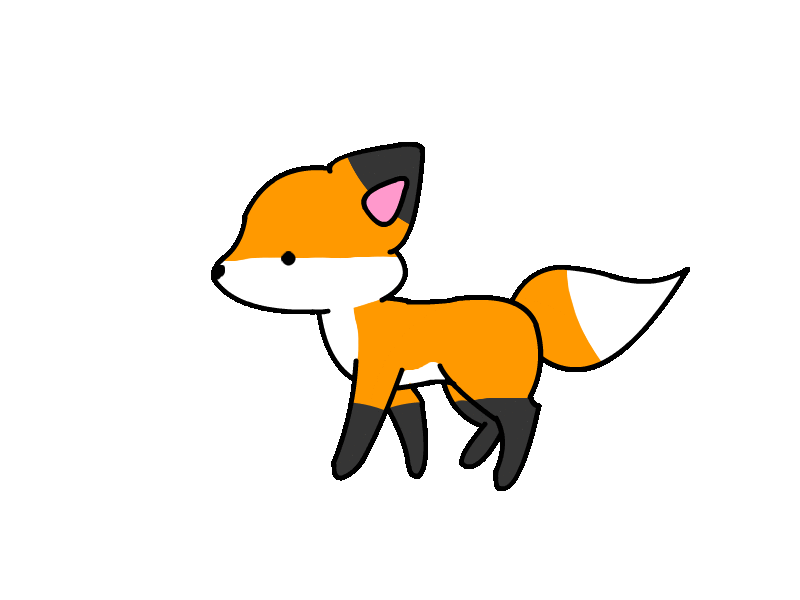 Презентацию подготовила:
Студентка группы 318н/1
Андрущакевич А.И.
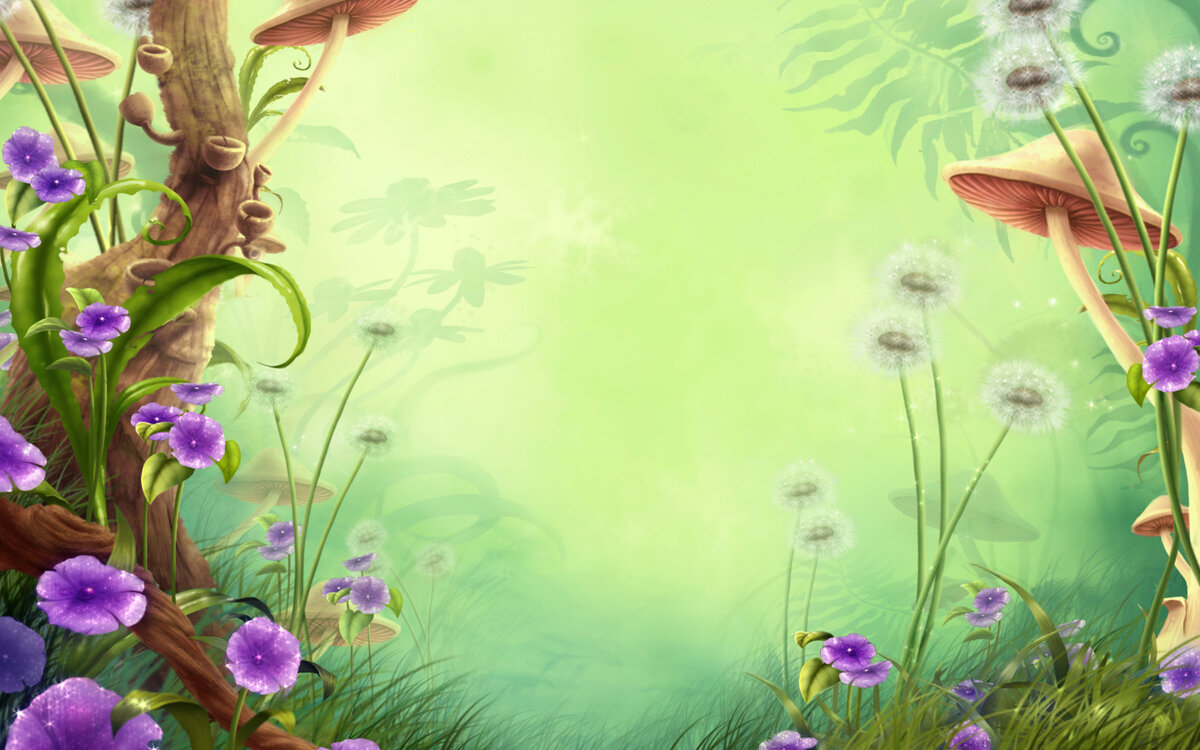 Сказка
-это литературное произведение о вымышленных лицах с участием фантастических сил.
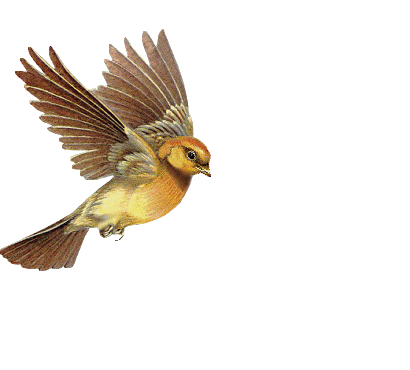 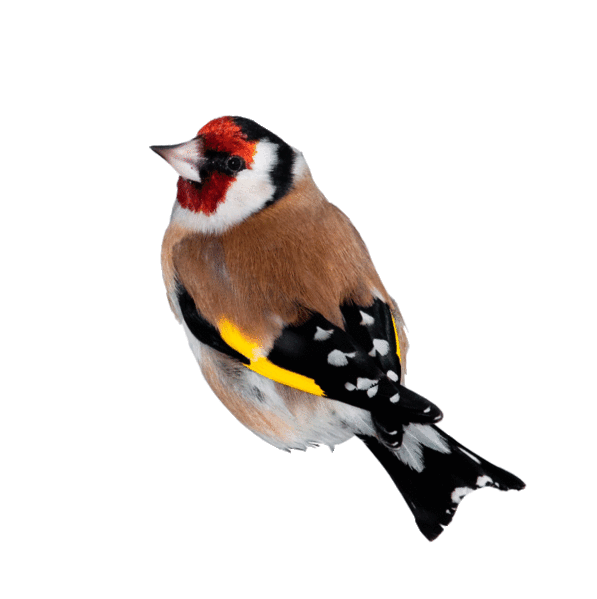 Бытовые
О животных
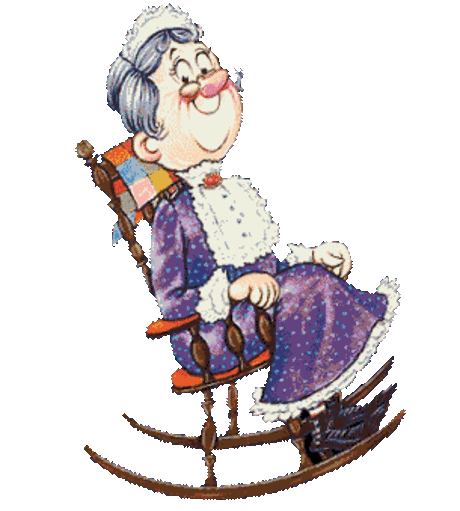 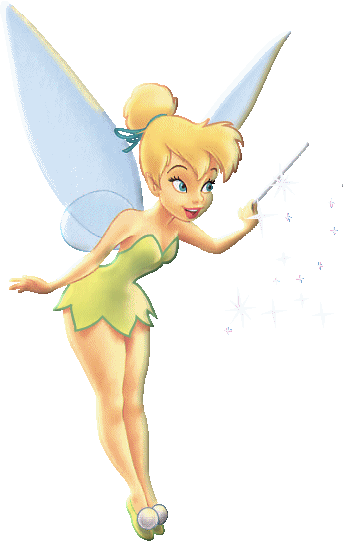 Волшебные
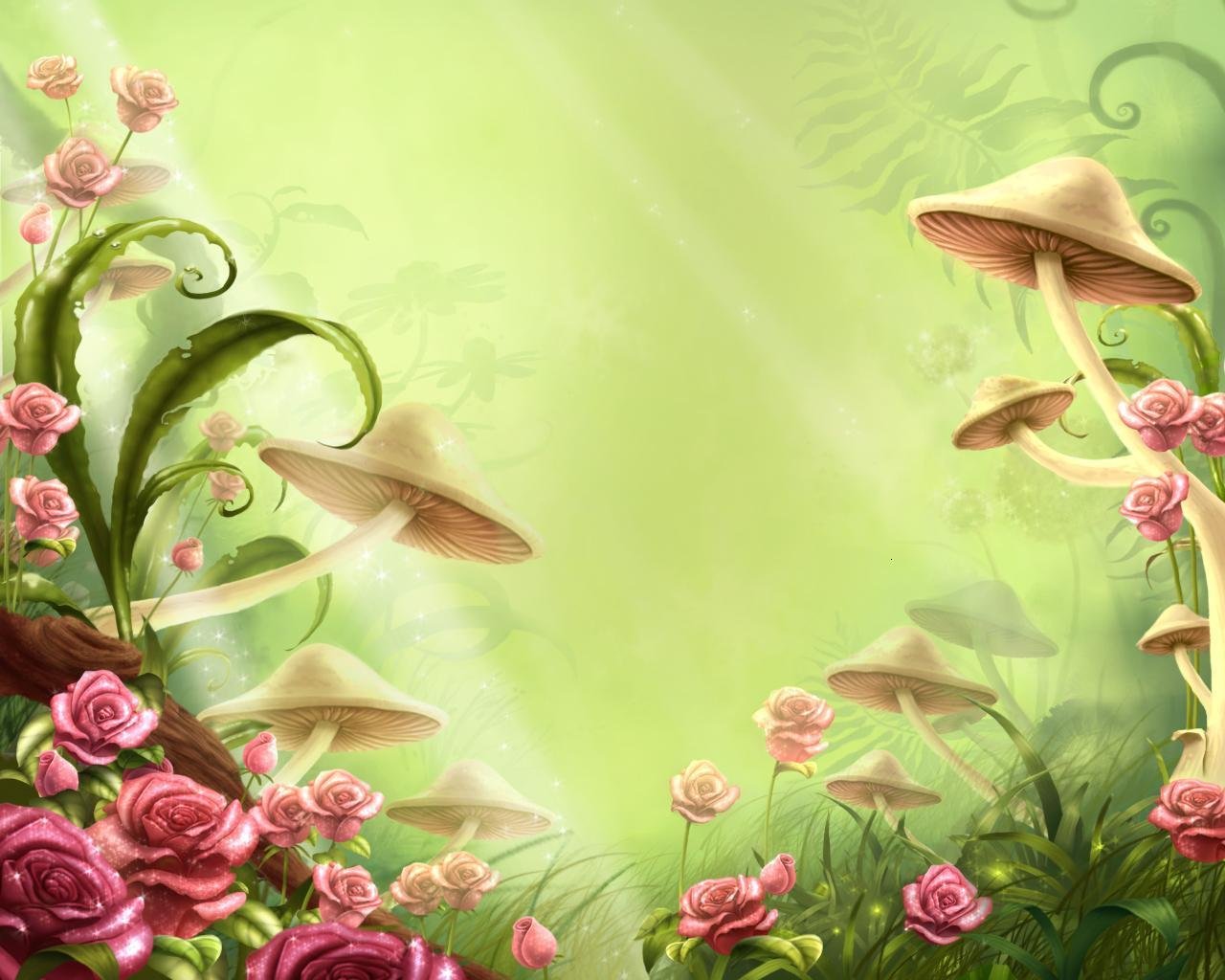 О животных
Сказки про животных — древнейший вид сказок, героями которых выступают дикие звери: лиса, волк, медведь, заяц и др. Животным в этих сказках присущи человеческие черты и слабости. При помощи нелепой ситуации или остроумной шутки высмеивались пороки людей: глупость, жестокость, лесть, лицемерие и др.
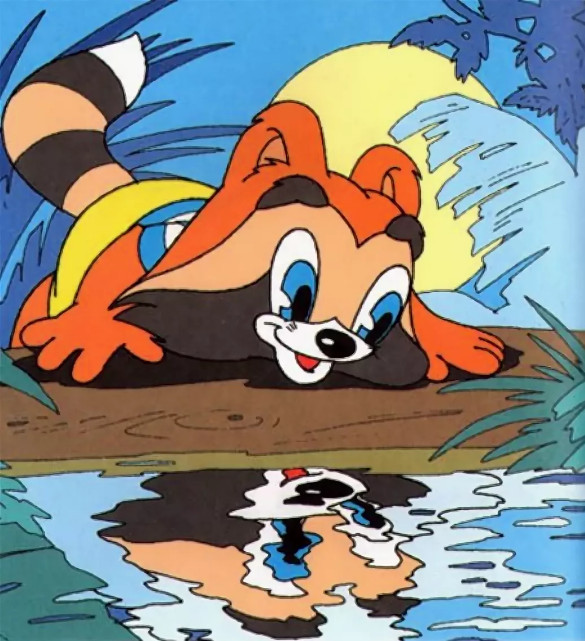 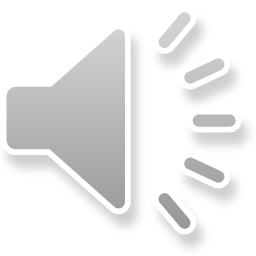 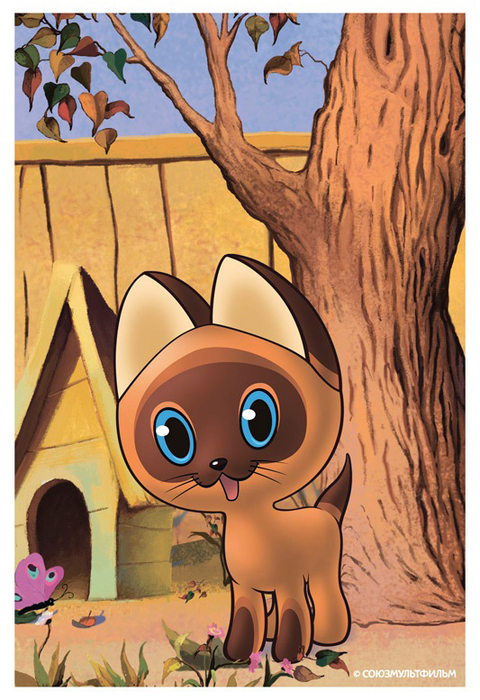 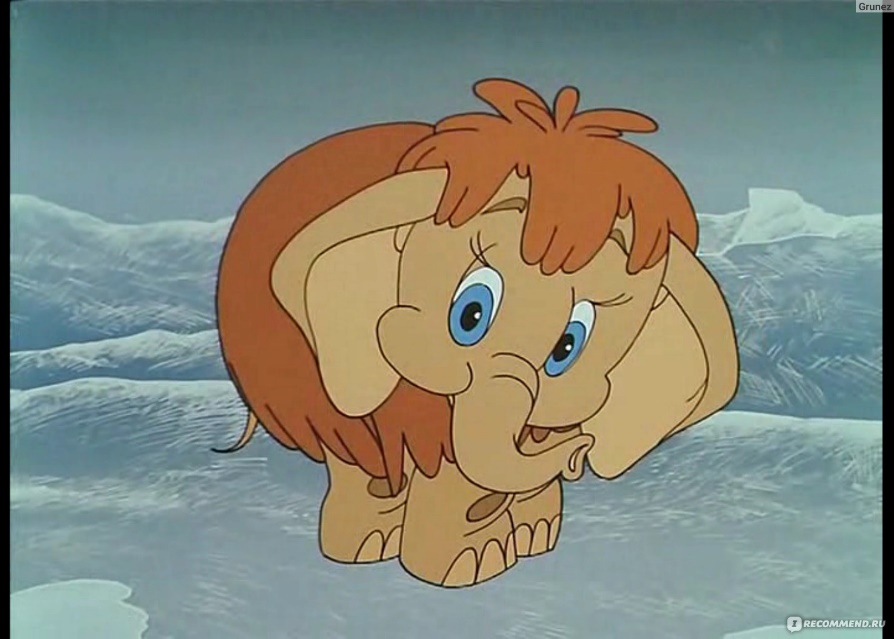 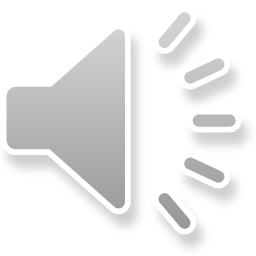 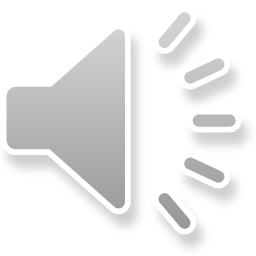 Мама для Мамонтенка
Котенок по имени Гав
Крошка Енот и тот, кто сидит в пруду
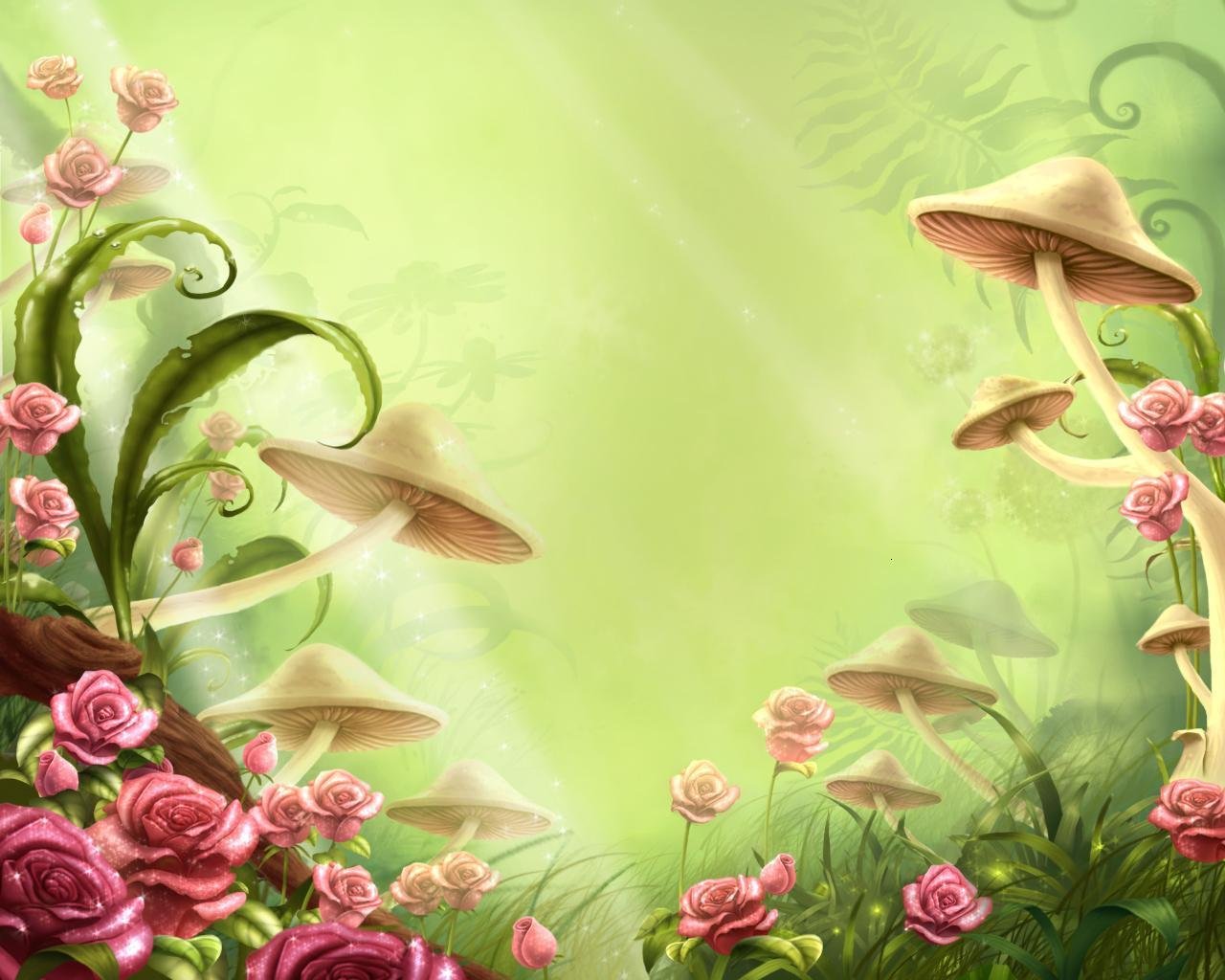 Волшебные
Главными героями являются не только люди и животные, но и фантастические существа. Зло в этих сказках олицетворяют страшные и отвратительные чудовища, а главных героев сказок отличает доброта, верность, отвага.
	В волшебных сказках происходят настоящие чудеса, оживают предметы, разговаривают игрушки, люди превращаются в животных, царевны засыпают на сто лет.
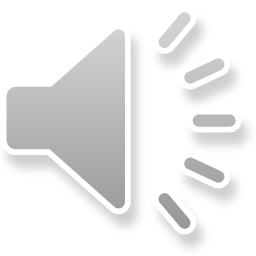 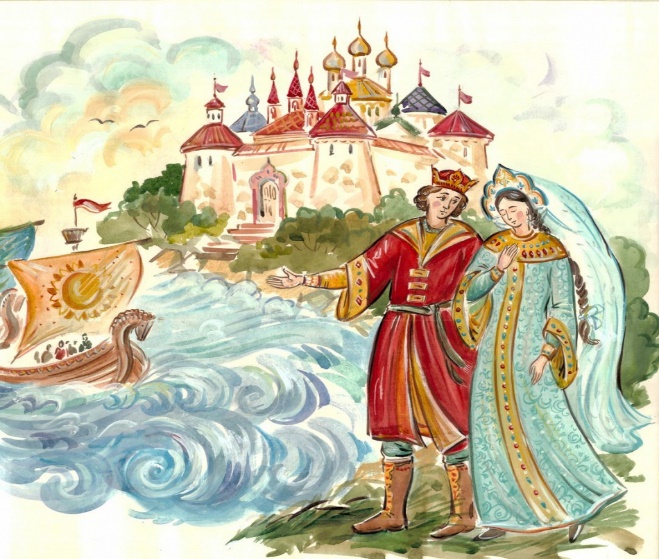 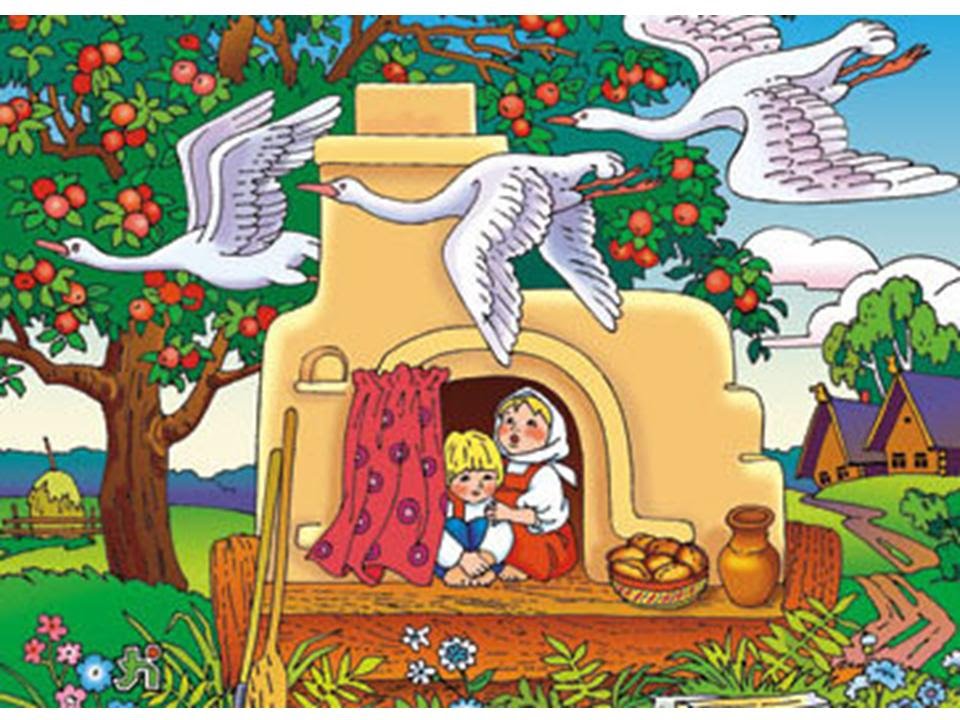 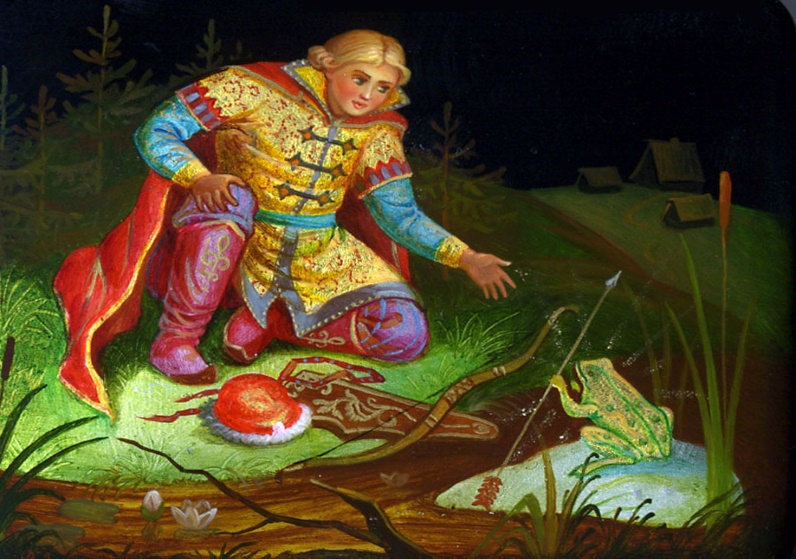 Сказка о царе Салтане
Гуси-лебеди
Царевна-лягушка
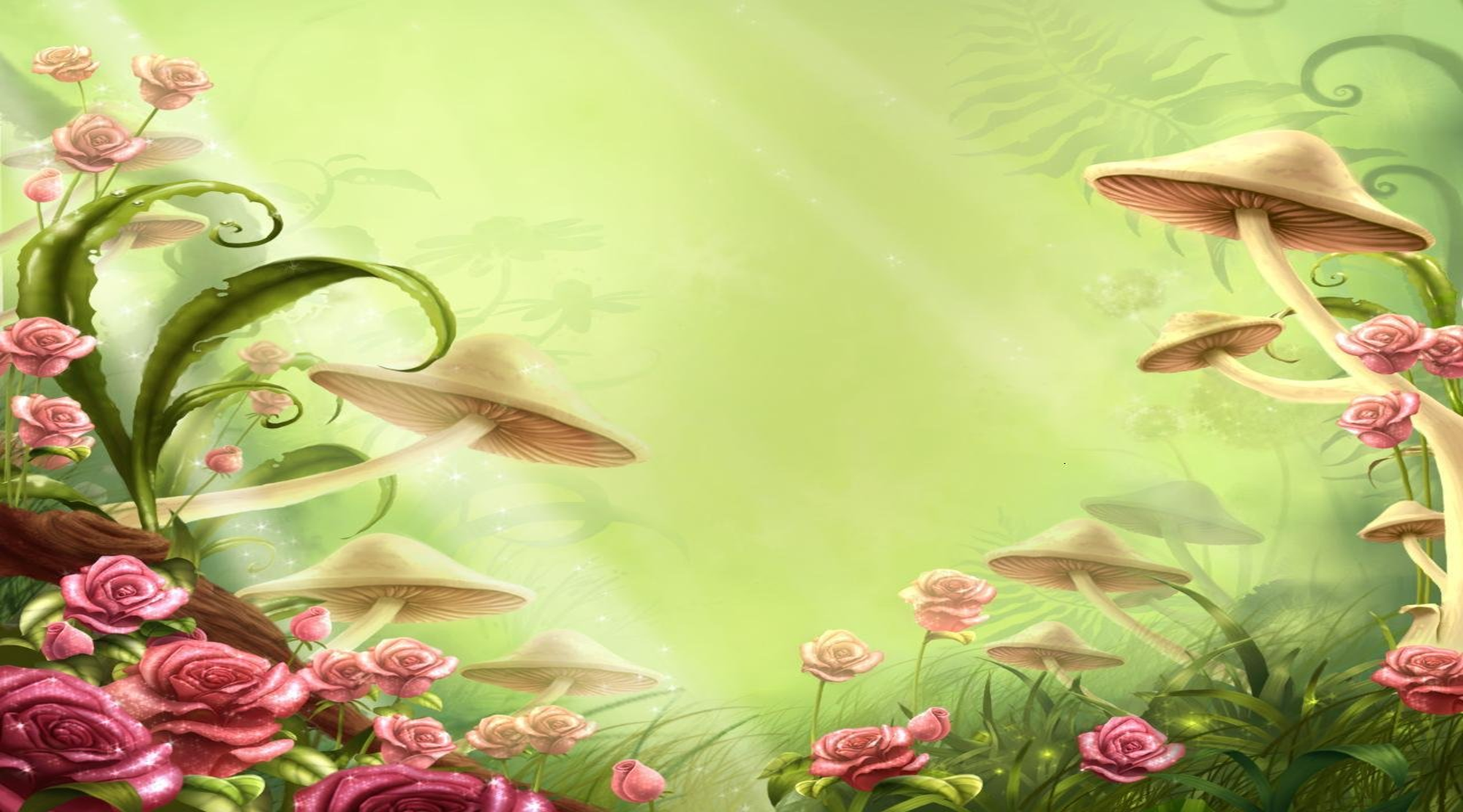 Бытовые
Они коротки, потому что повествование ведется о каком-то одном событии, обычном и повседневном. Персонажи находят решение проблем с юмором, фантазией. Бытовые сказки заинтересуют детей своей реалистичностью, позитивным настроем. Они научат не унывать в трудностях, относиться к себе, жизненным задачам с оптимизмом и творческим подходом.
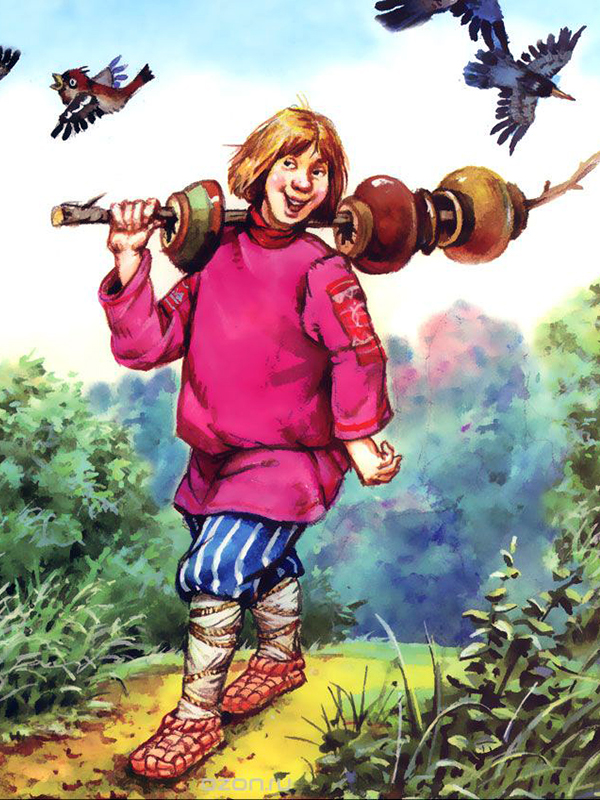 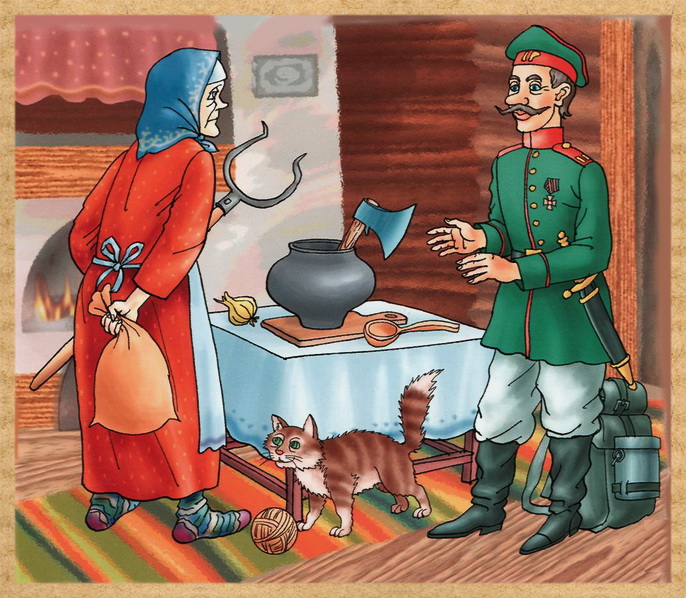 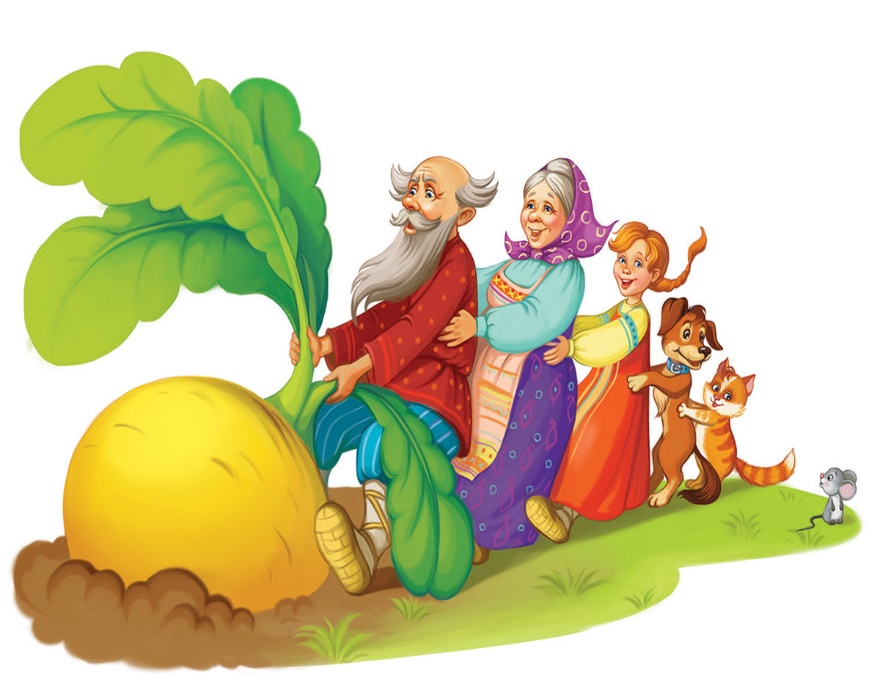 Каша из топора
Репка
Иванушка-дурачок
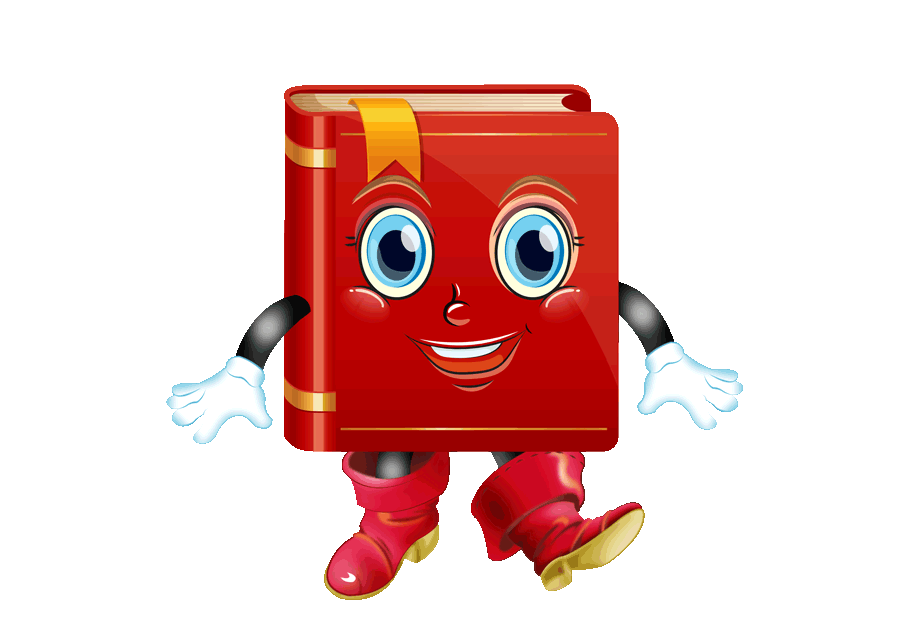 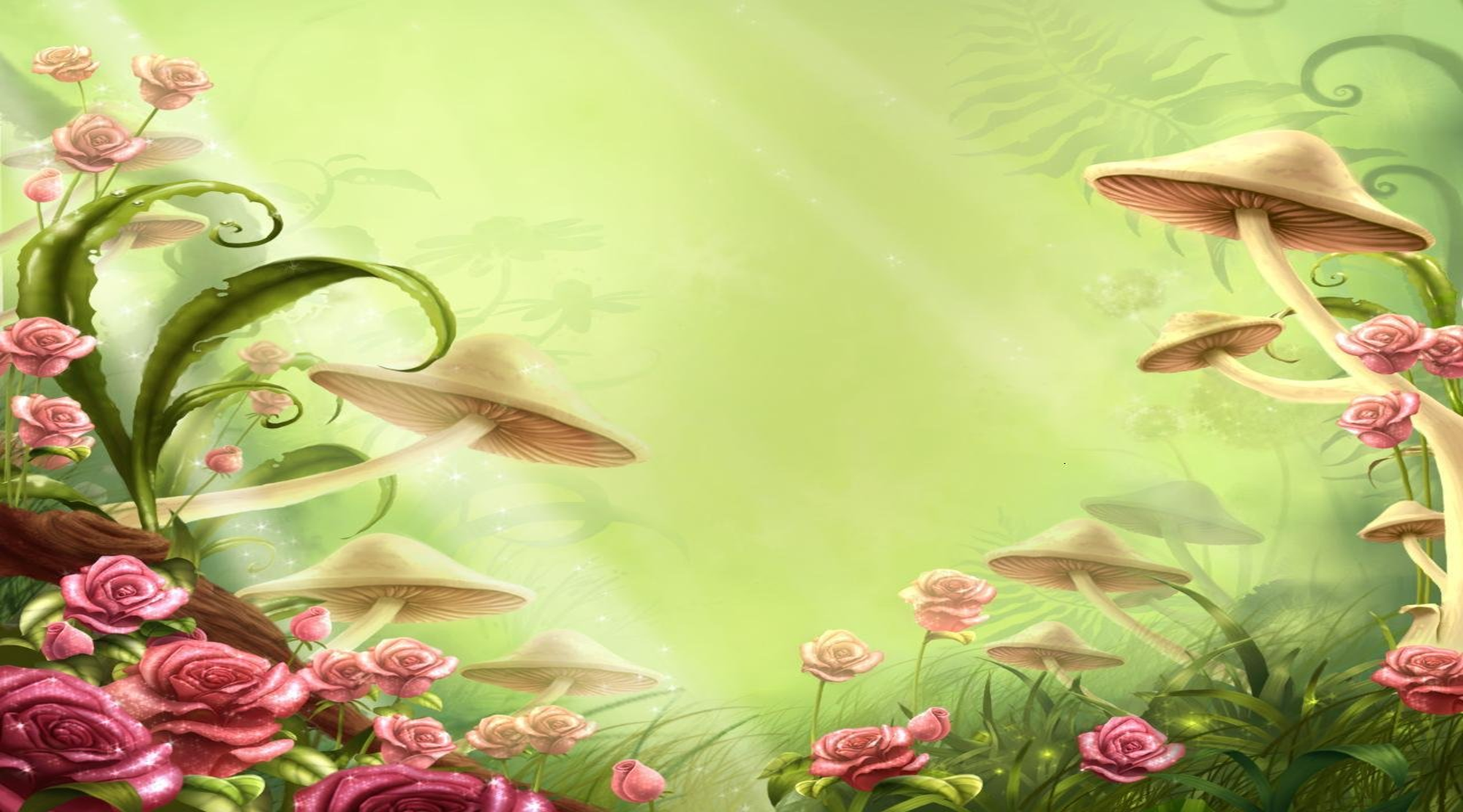 Зачем ребенку нужны сказки
Сказка – это золотой ключик к душе ребенка.
Учат добру, позволяют понять, чем оно лучше зла
Дают понимание, что просто так в жизни ничего не дается, достигается все только усилием и трудолюбием
Развивают речь, фантазию, воображение, нестандартное мышление
Компенсируют недостаток эмоций, помогают расслабиться
Развивают внимание, учат размышлять
Учат преодолевать трудности
Расширяют словарный запас
Прививают любовь к книгам и чтению
Помогают адаптироваться к реальной жизни
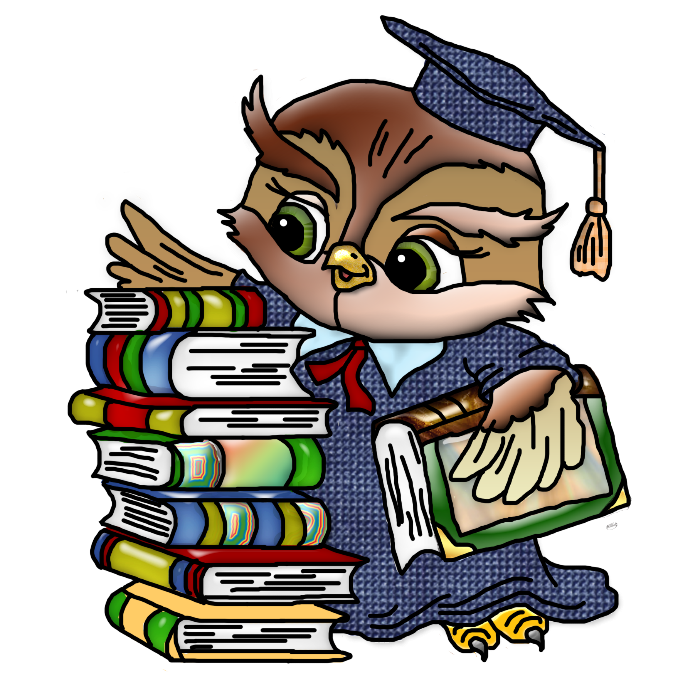